Государственное бюджетное учреждение дополнительного образования 
Дом творчества «Измайловский» Адмиралтейского района Санкт-Петербурга
Дополнительная общеразвивающая программа 
«Юные шахматисты»
Карточки заданий
Тема: «Шахматные фигуры»
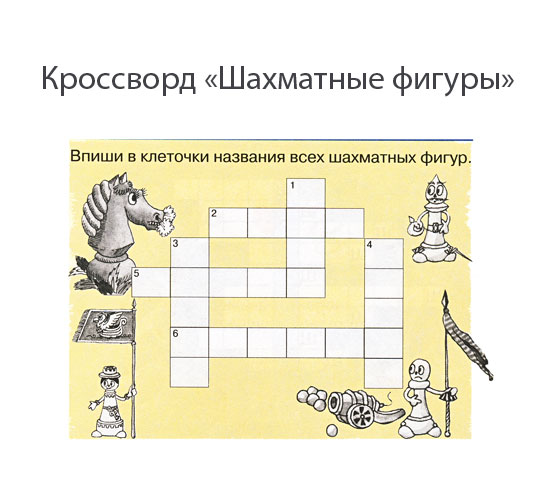 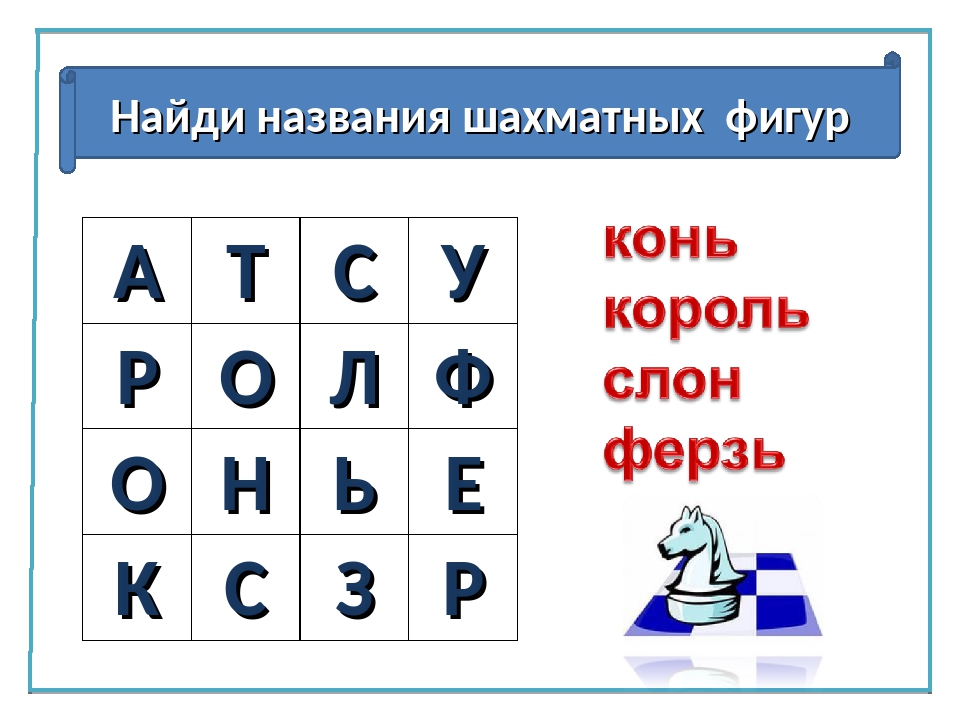 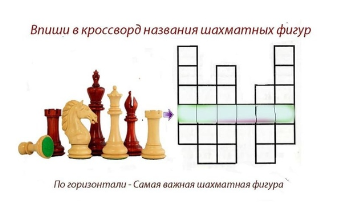 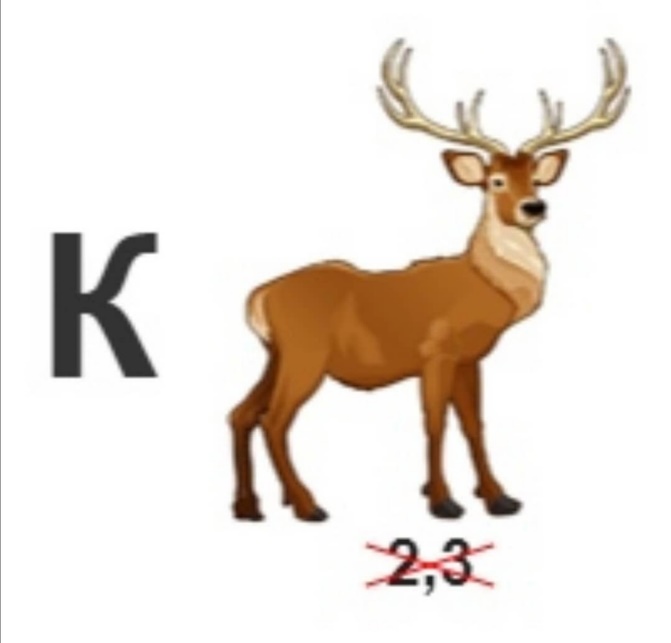 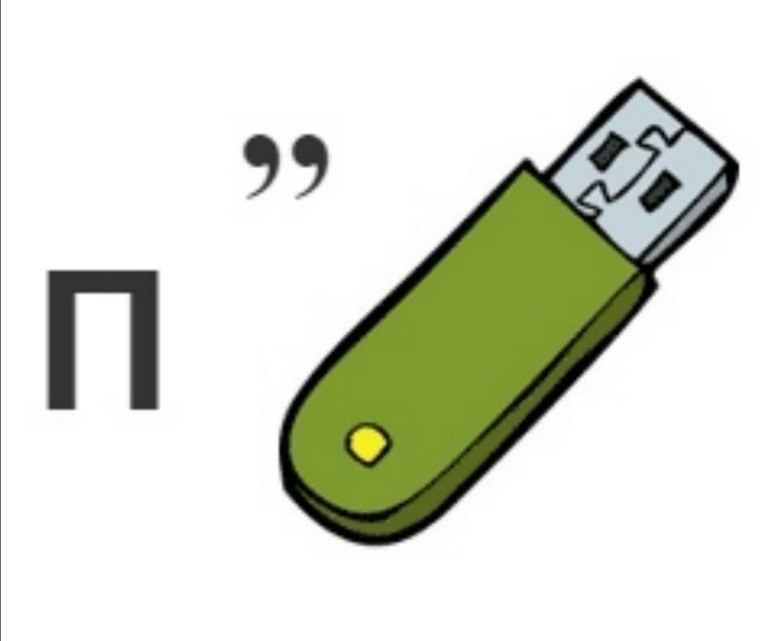 Тема: 
«Названия фигур»
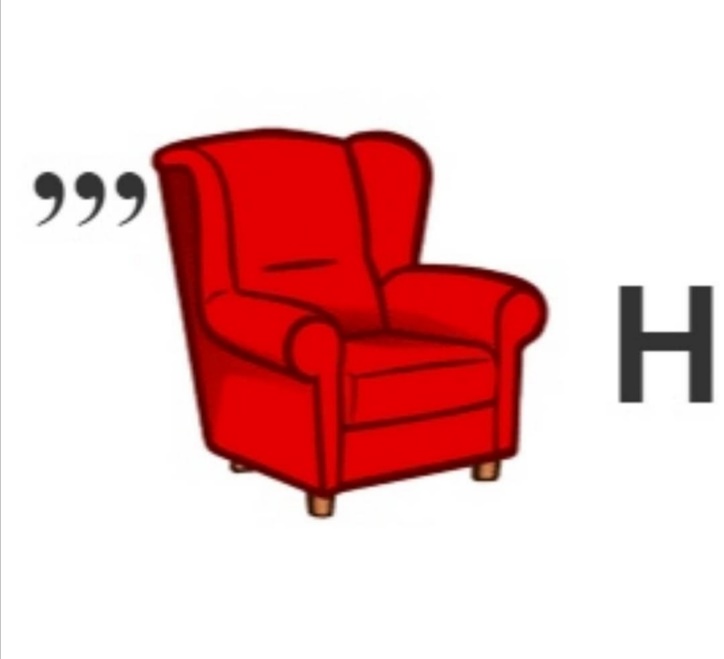 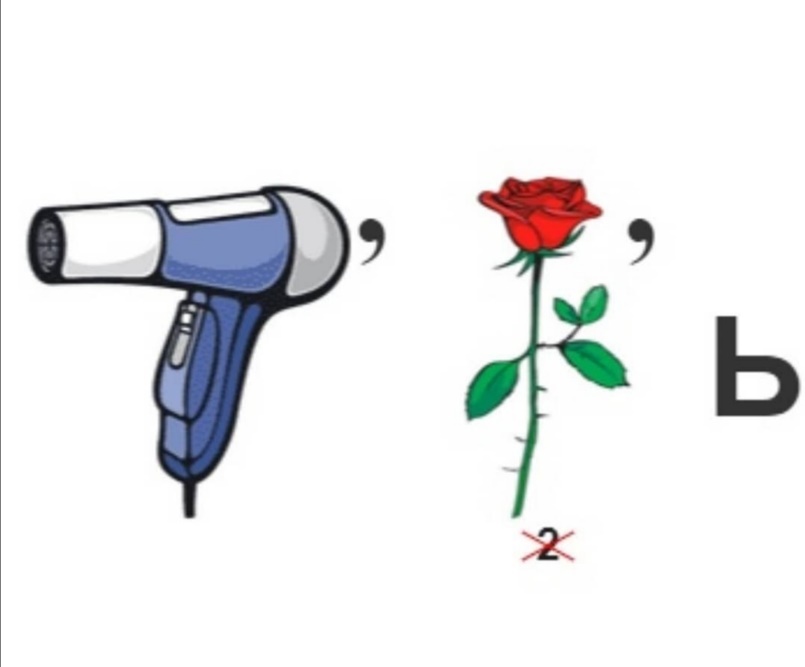 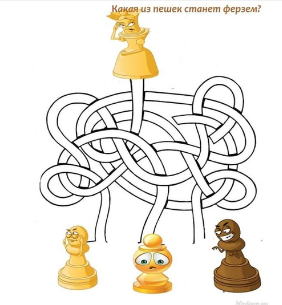 Тема: «Названия фигур»
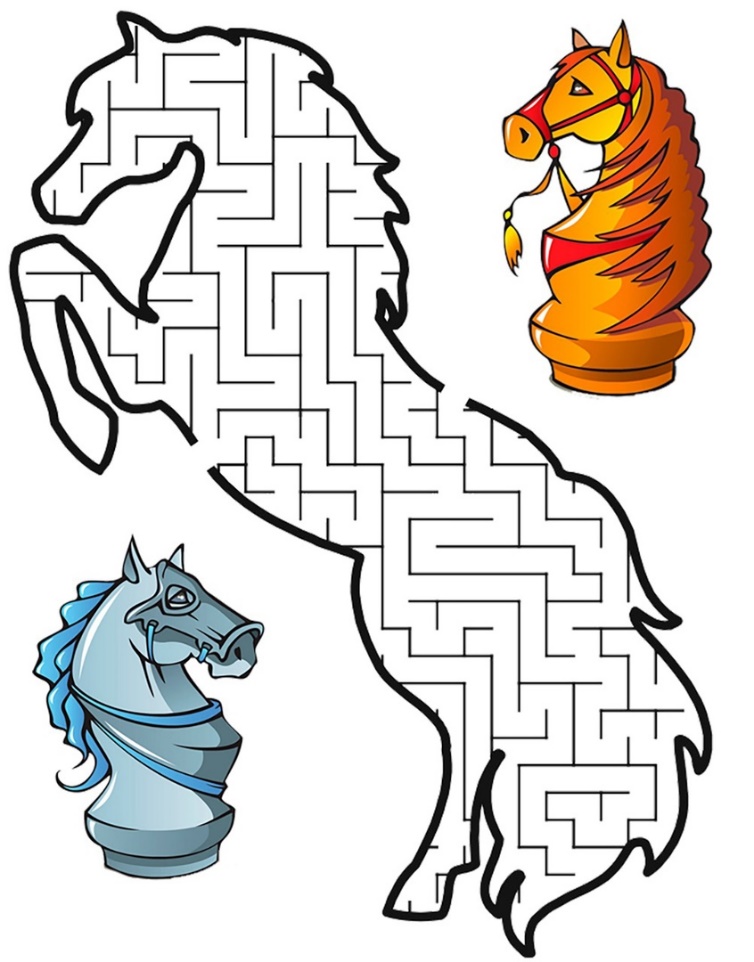 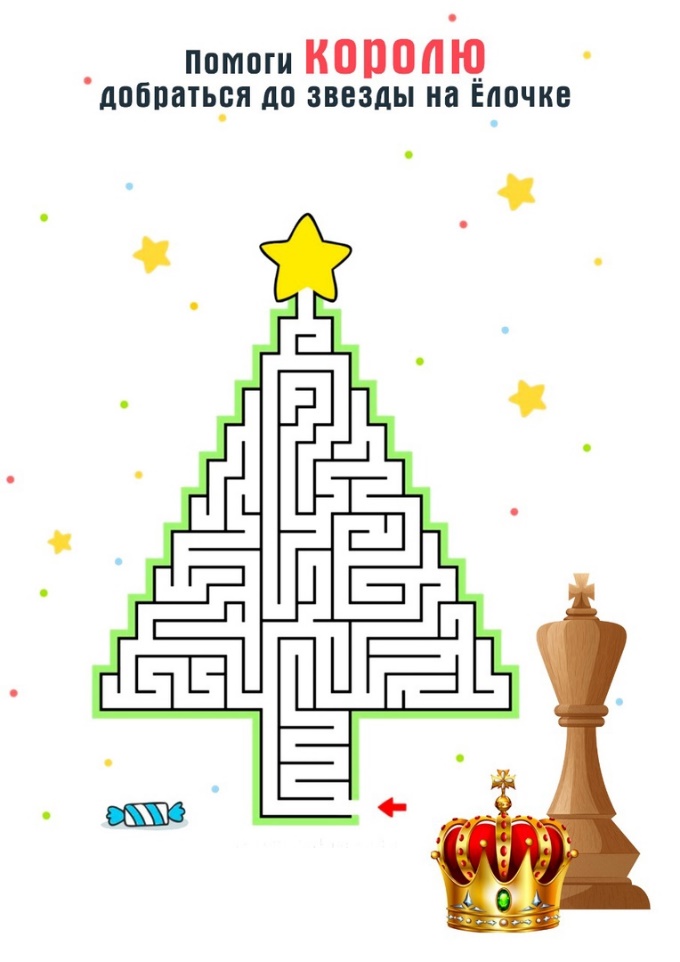 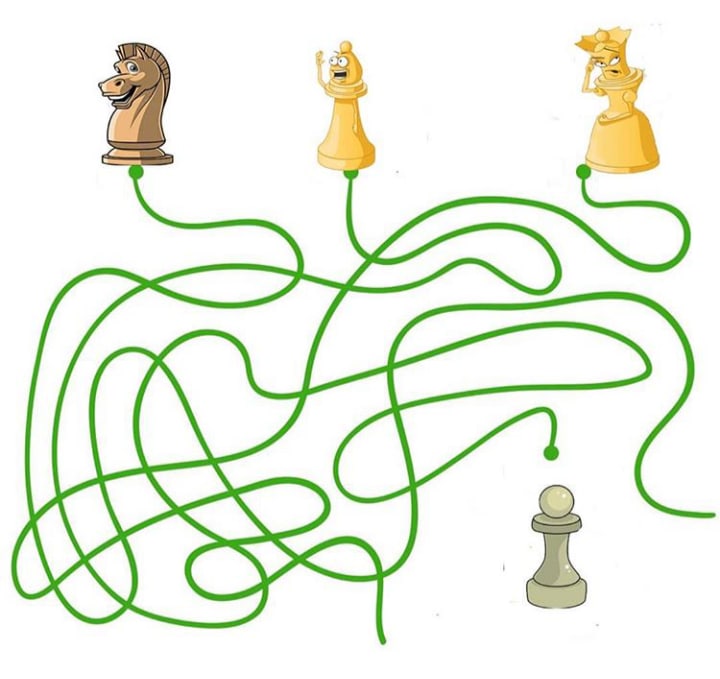 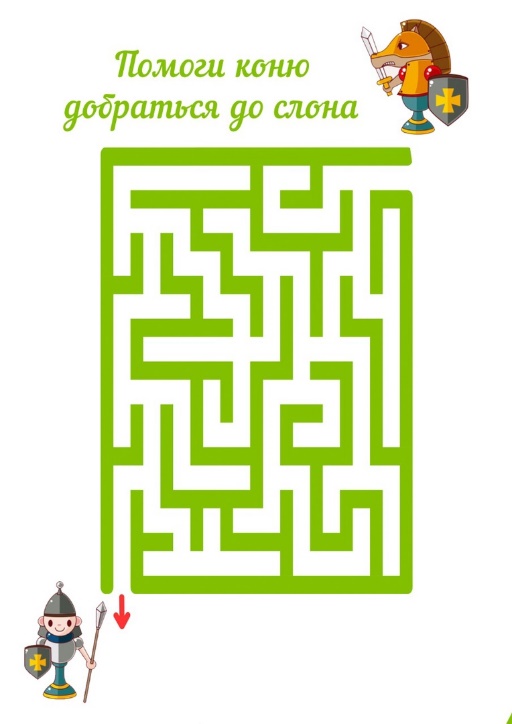 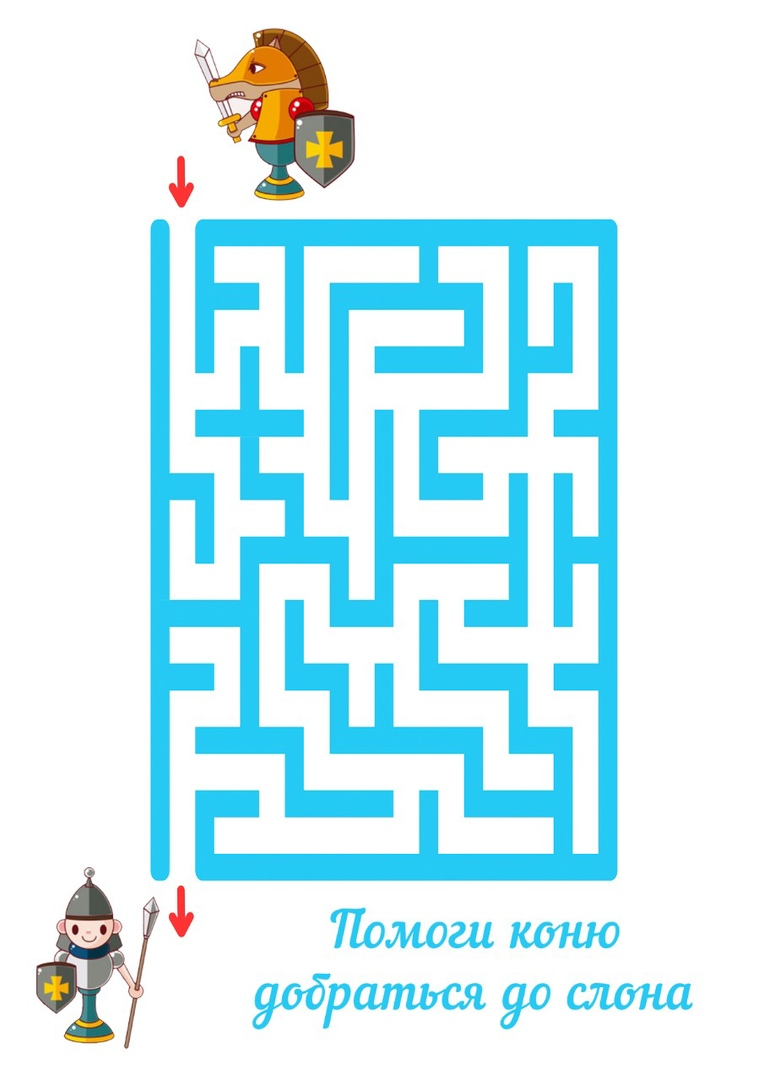 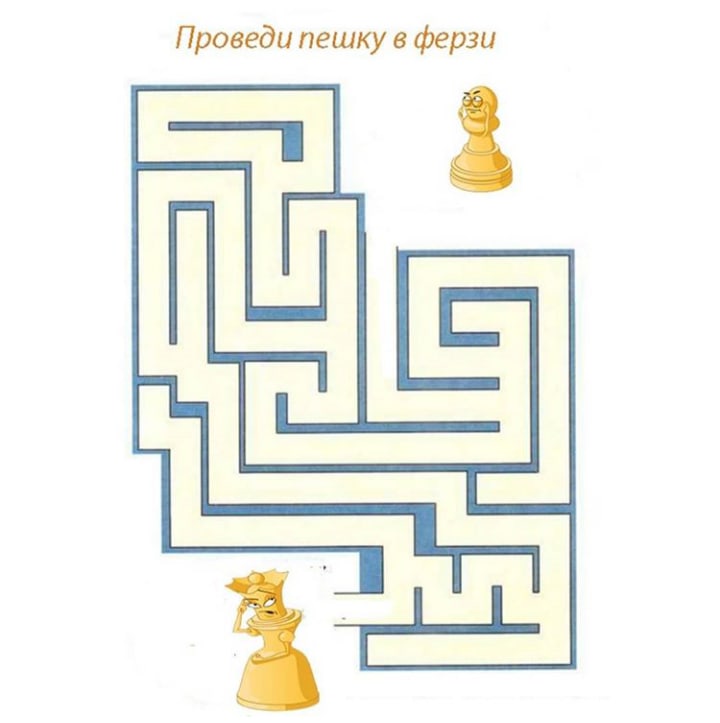 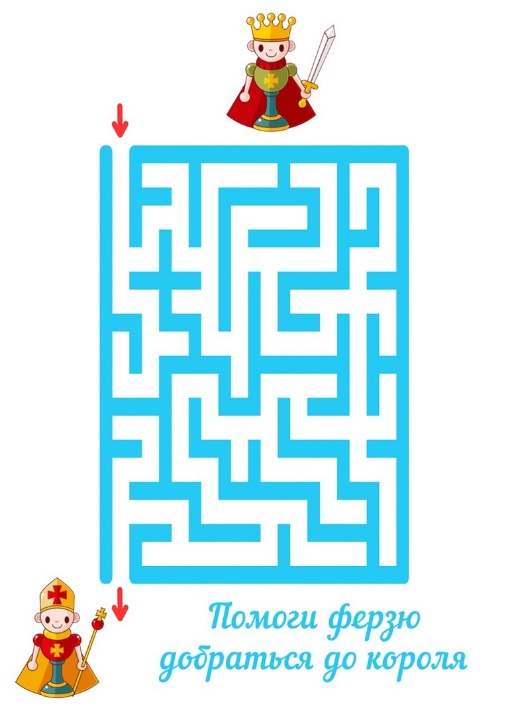 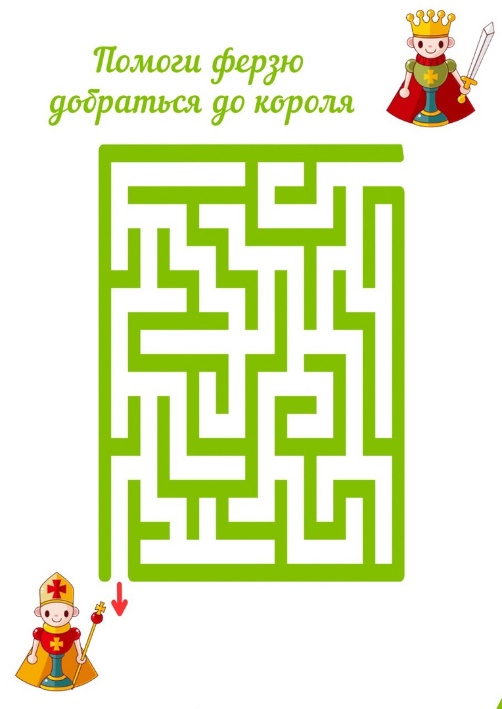 Тема: «Названия фигур»
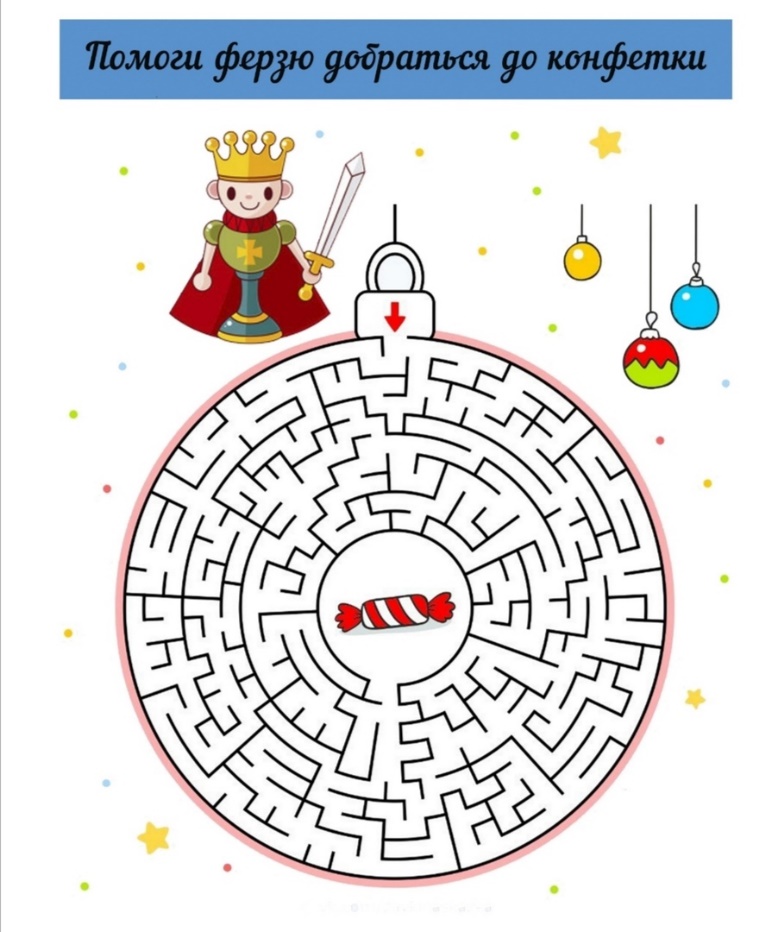 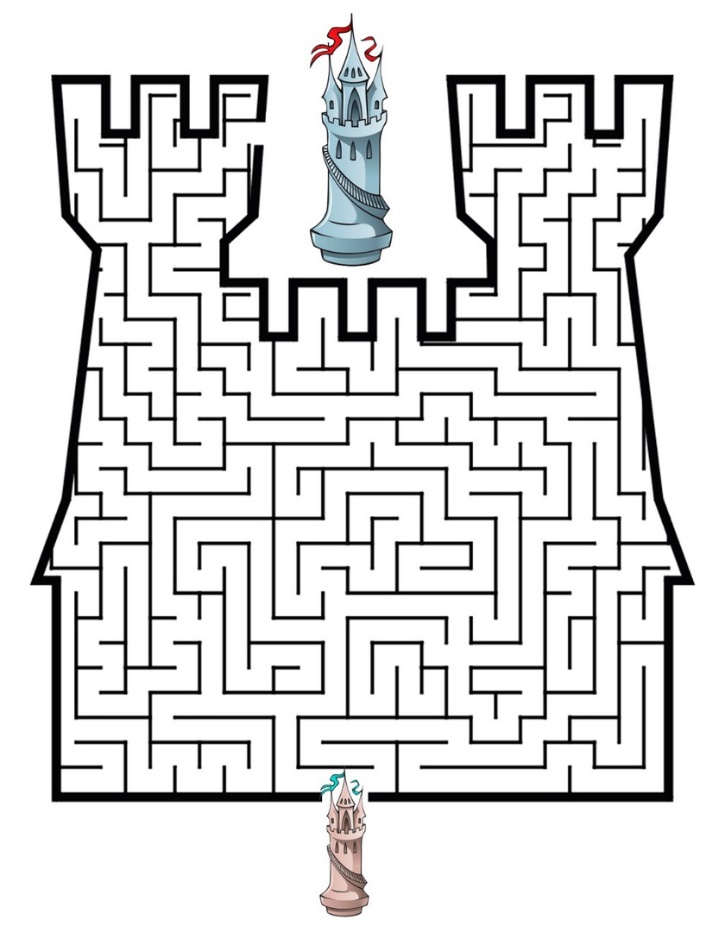 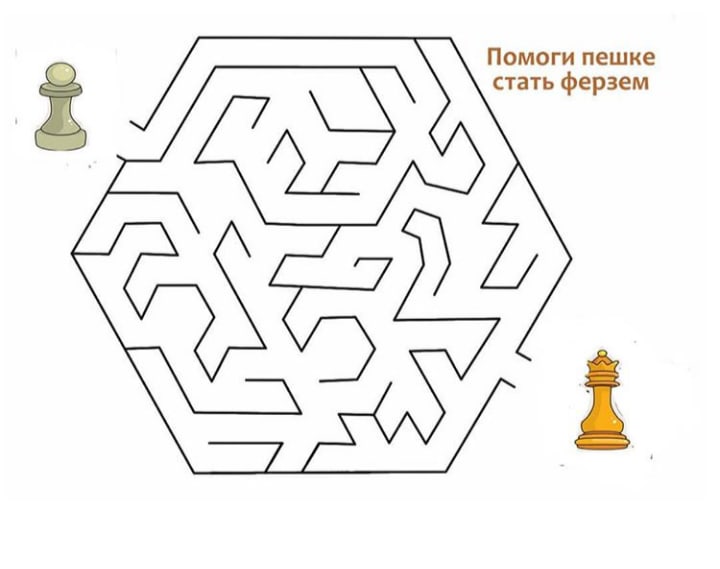 Тема: «Шахматная доска. Фигуры»
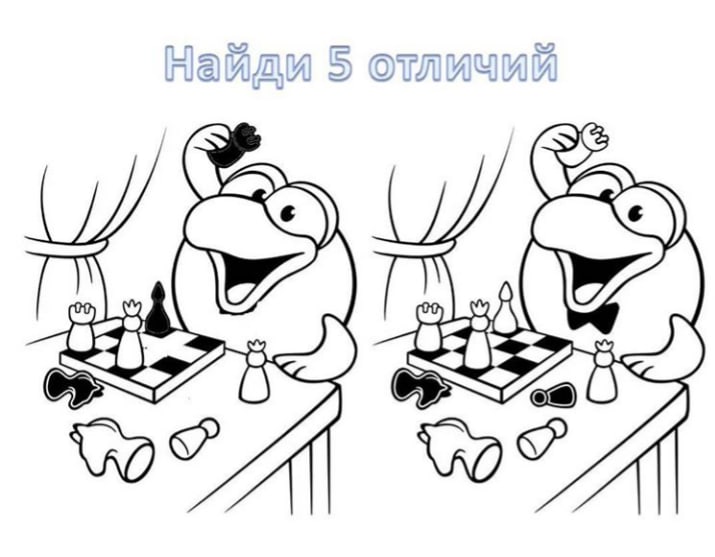 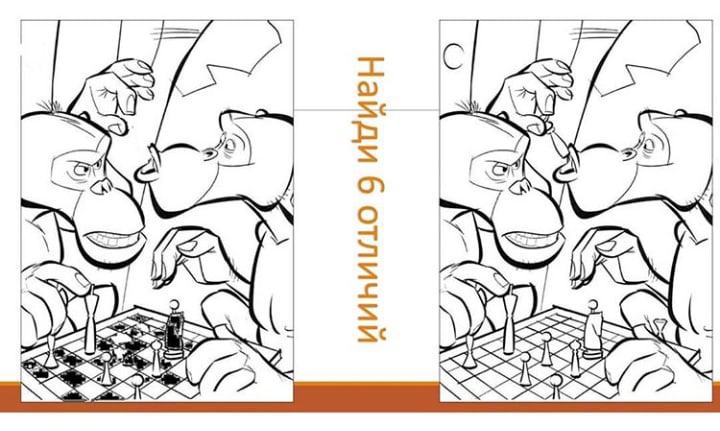 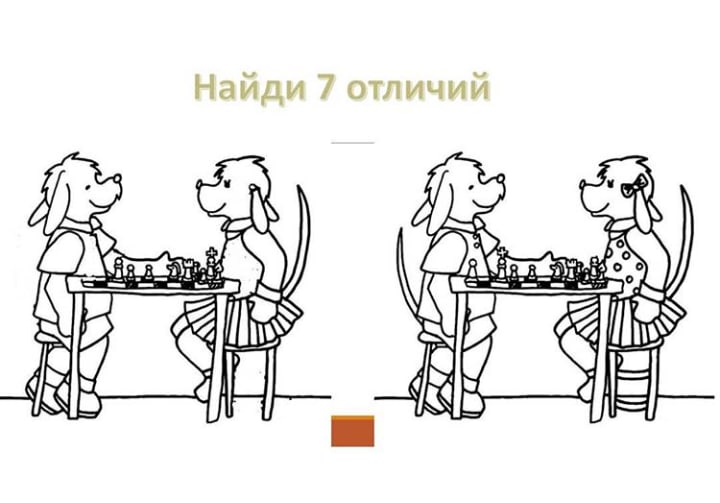 Тема: «Ценность фигур»
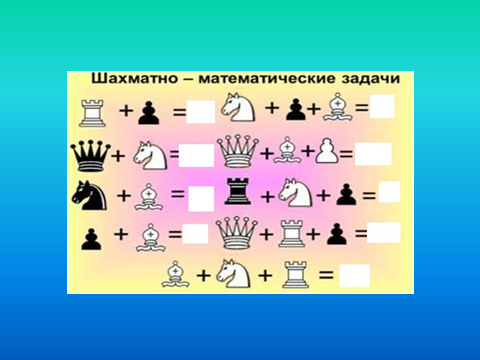 Тема : «Шахматные термины»
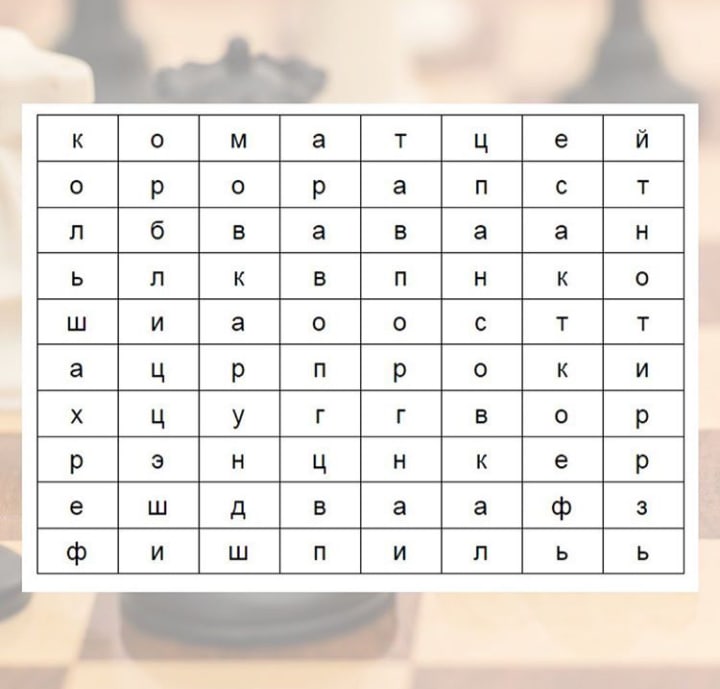 Найди шахматные термины